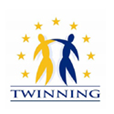 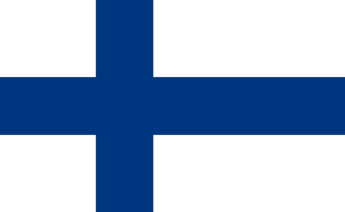 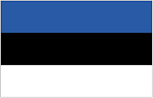 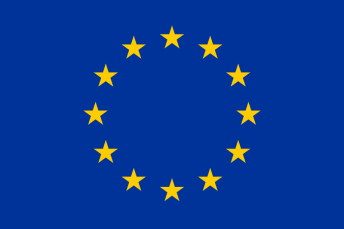 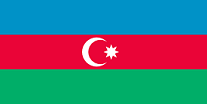 Ali təhsil sisteminin Avropa Ali Təhsil Məkanının tələblərinə daha da uyğunlaşdırılması məqsədilə Azərbaycan Respublikasının Təhsil Nazirliyinə dəstək göstərilməsi
(AZ-ad-EHEA) 
Reijo Aholainen, Rezident Tvinninq Müşaviri
Layihə Avropa İttifaqı tərəfindən  maliyyələşdirilir
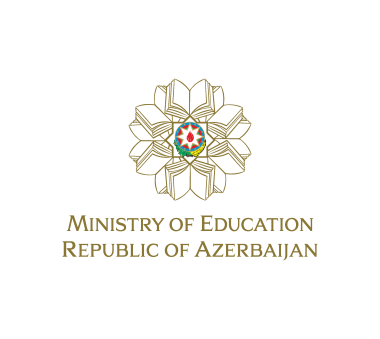 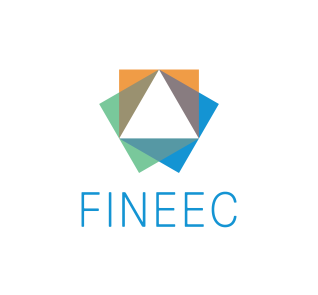 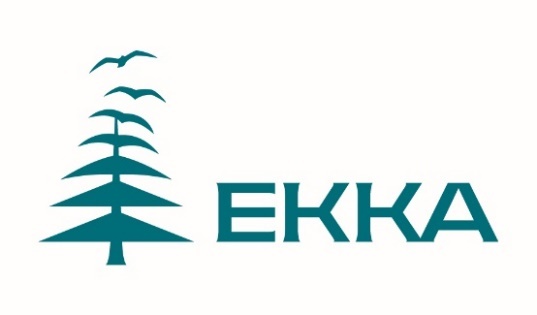 1
Məqsəd
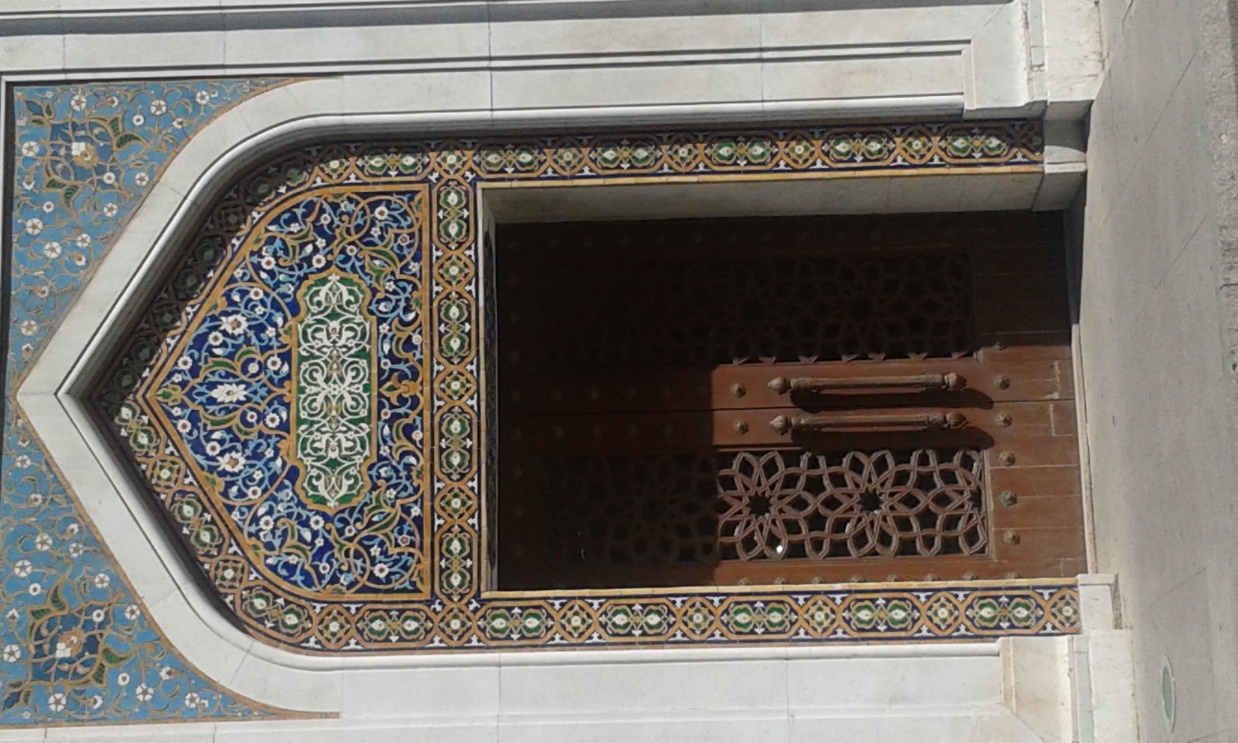 Təhsil Nazirliyi və digər institutların institusional potensialının artırılması
AATM ilə əlaqədar Azərbaycan ali təhsil siyasətinin hazırlanması
Azərbaycanda AATM məqsədlərinin və təlimatlarının icra olunması
2
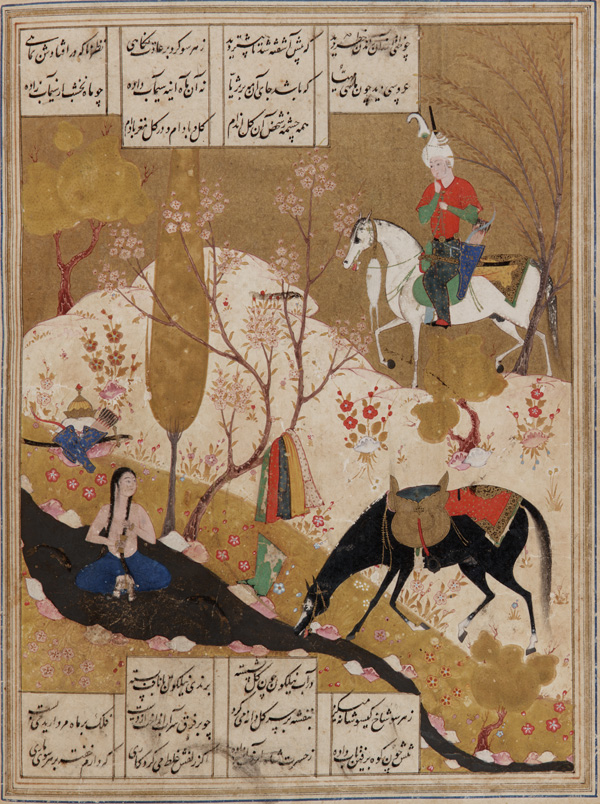 Layihənin məqsədi
Azərbaycan ali təhsil sisteminin inkişaf etdirilməsi
Avropa Ali Təhsil Məkanına (AATM) inteqrasiyanın artırılması
This project is funded by the European Union
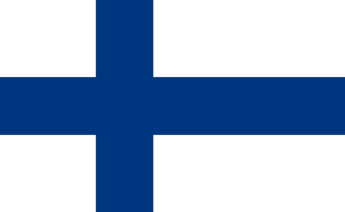 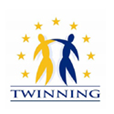 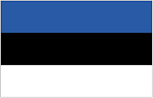 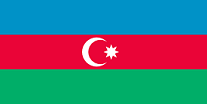 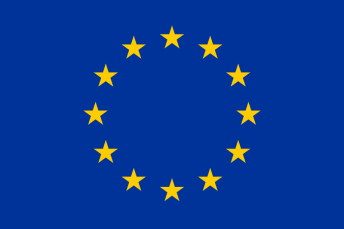 3
İcbari nəticələr
Hüquqi-normativ çərçivə
TN-nin şəxsi heyətinin potensialının artırılması
AzKÇ-nin ali təhsilə aid hissələri
Azərbaycan AT-də KT üzrə Standartlar və Təlimatlar
4
İcbari nəticə 4:AT-də Keyfiyət Təminatı üzrə Standartlar
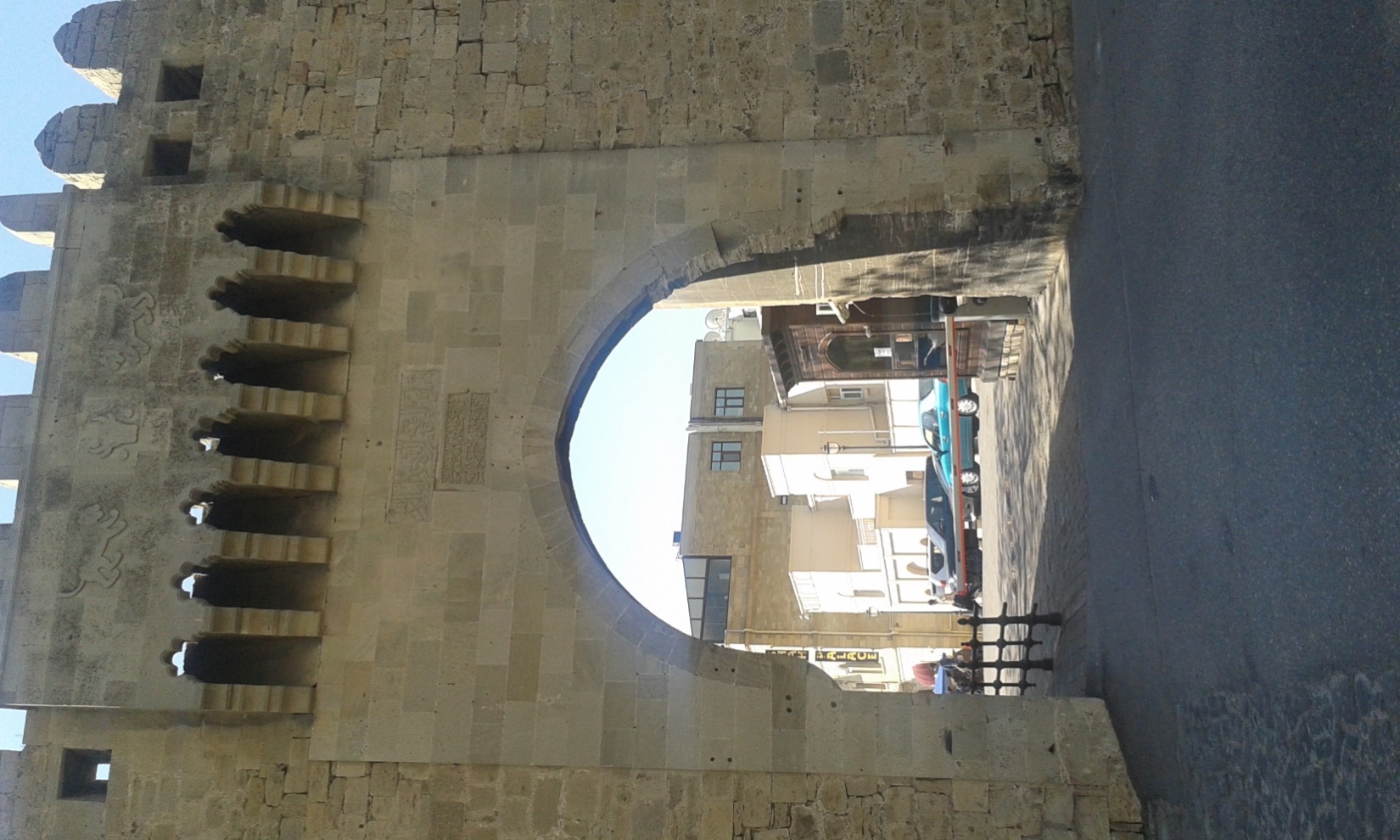 Keyfiyyət Təminatı üzrə Azərbaycan Ali Təhsil Standartları və Təlimatlarının Avropa Standartları və Təlimatlarına uyğun hazırlanması
Üç ali təhsil müəssisəsində pilot qiymətləndirmə
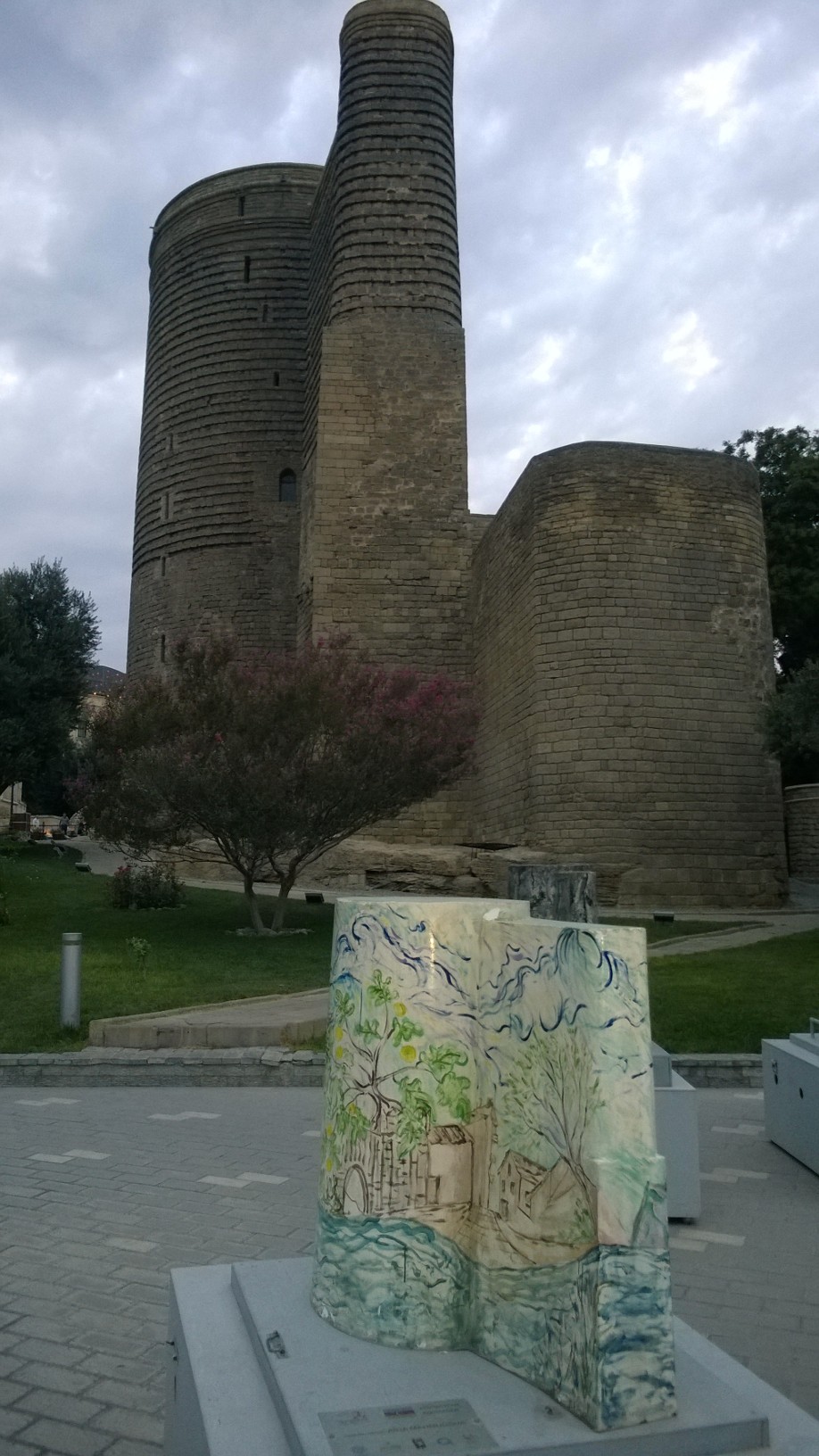 İcbari nəticə 3:Azərbaycan KÇ-nin hazırlanması
AzKÇ-nin ali təhsil üzrə bölmələrinin ali təhsil müəssələri ilə birgə AATM KÇ-ə uyğun hazırlanması
Ali təhsil üzrə AzKÇ-nin tam həyata keçirilməsi üzrə yol xəritəsi
İcbari nəticə 2:Koordinasiya və Şəbəkələşmə potensialı
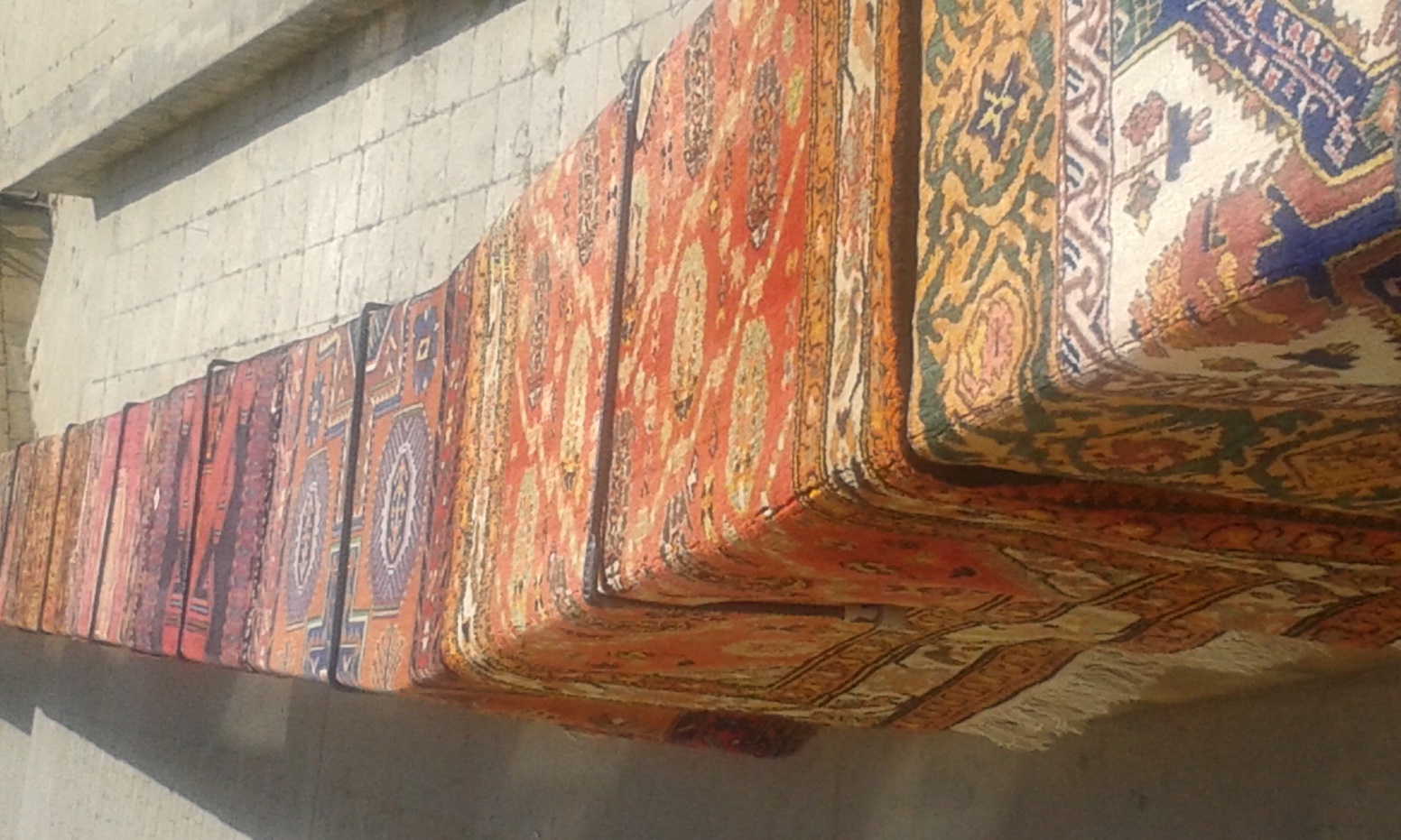 Nazirlik və müvafiq tərəf müqabillərinin koordinasiyası və şəbəkələşmə potensialının artırılması
İnstitusional strukturun təkmilləşdirilməsi
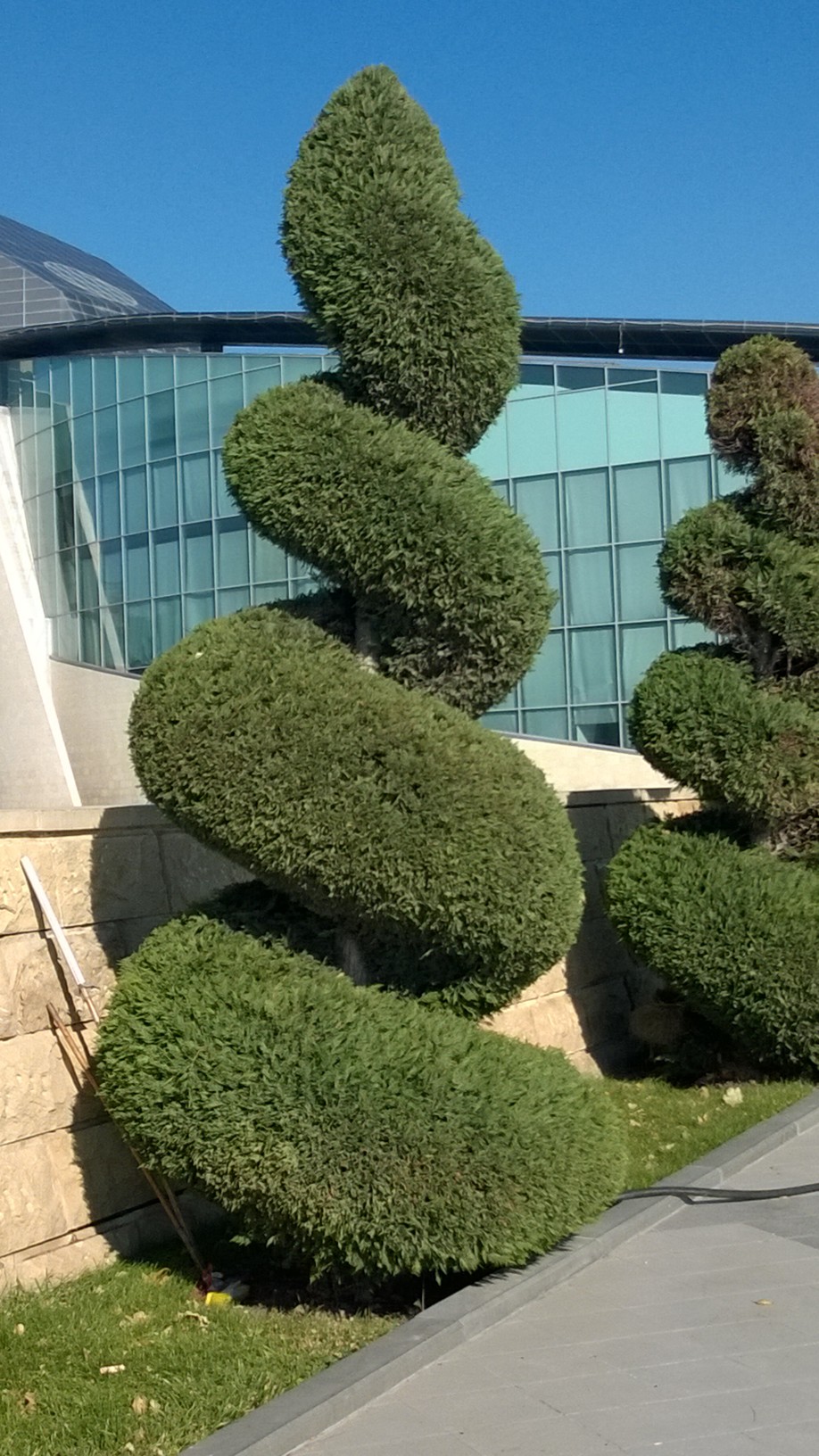 İcbarı nəticə 1:Hüquqi-normativ çərçivə
Azərbaycanda ali təhsil üzrə müvafiq qanunvericiliyin nəzərdən keçirilməsi
Azərbaycan AzKÇ-nin keyfiyyətə təminat və ali təhsil bölmələrinə dair qanunvericiliyinin muvafiq qaydada uyğunlaşdırılması məqsədilə konkret tövsiyələr
AATM Tvinninq Layihəsinin Resursları:Aİ Maliyyəsi 1.3 M€ - 470 günü əhatə edən QME səfərləri
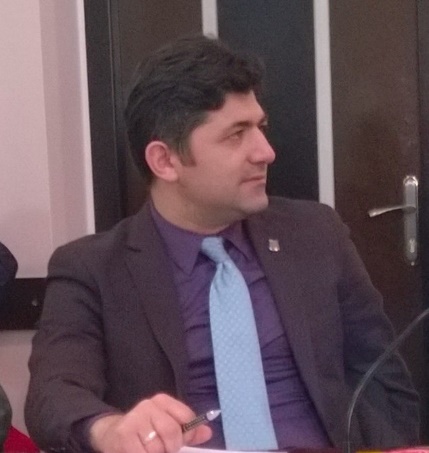 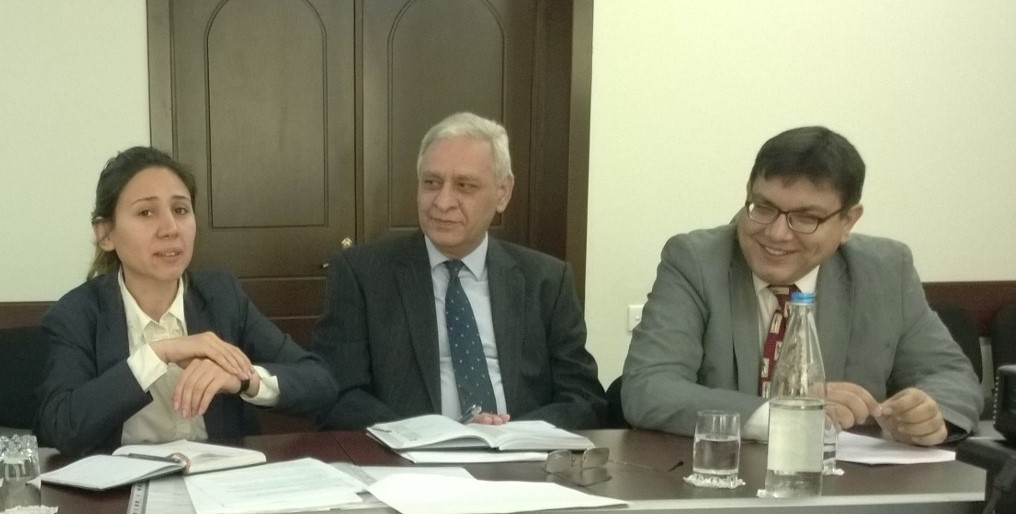 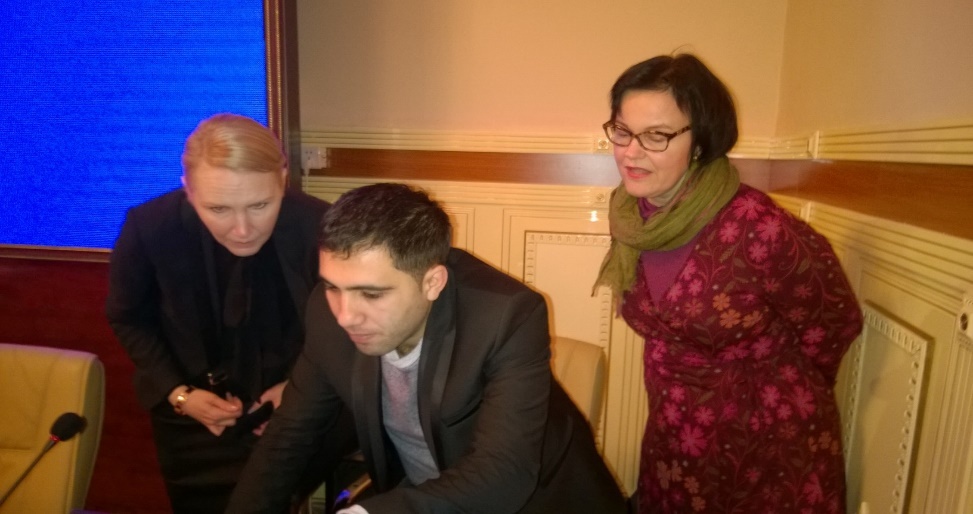 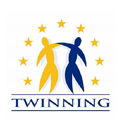 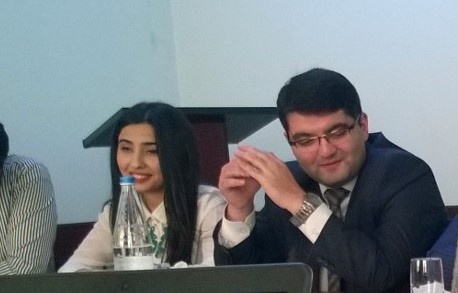 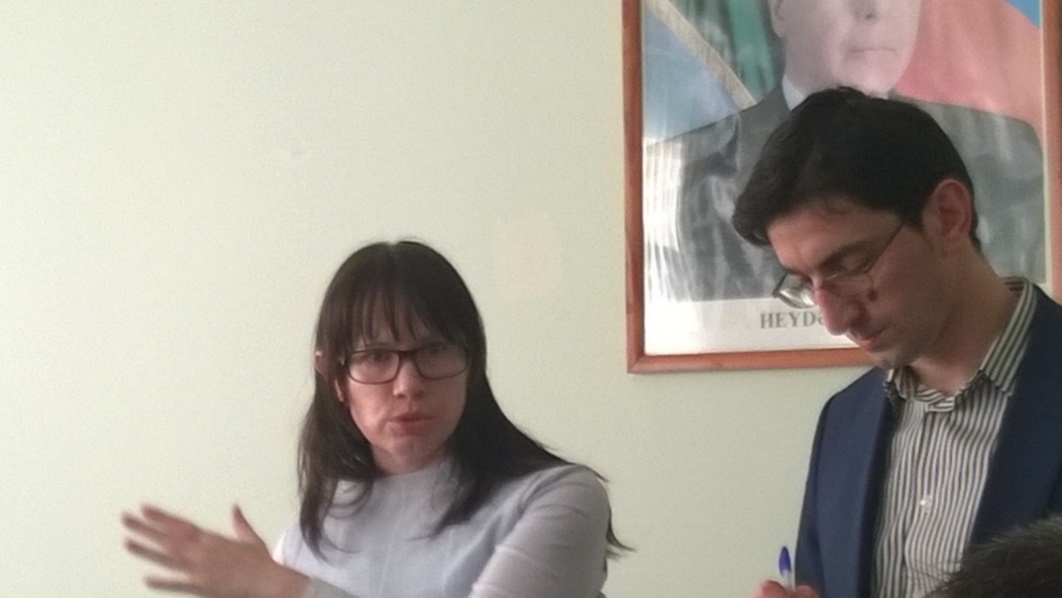 9
Güc birlikdədir!
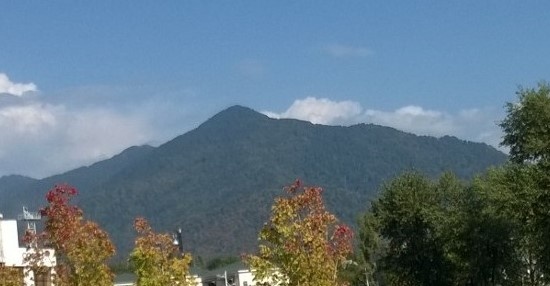 Gələcək uğurlar naminə!